i
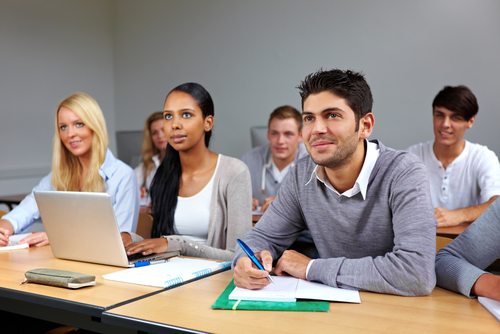 with great effort, attention, or concentration
c
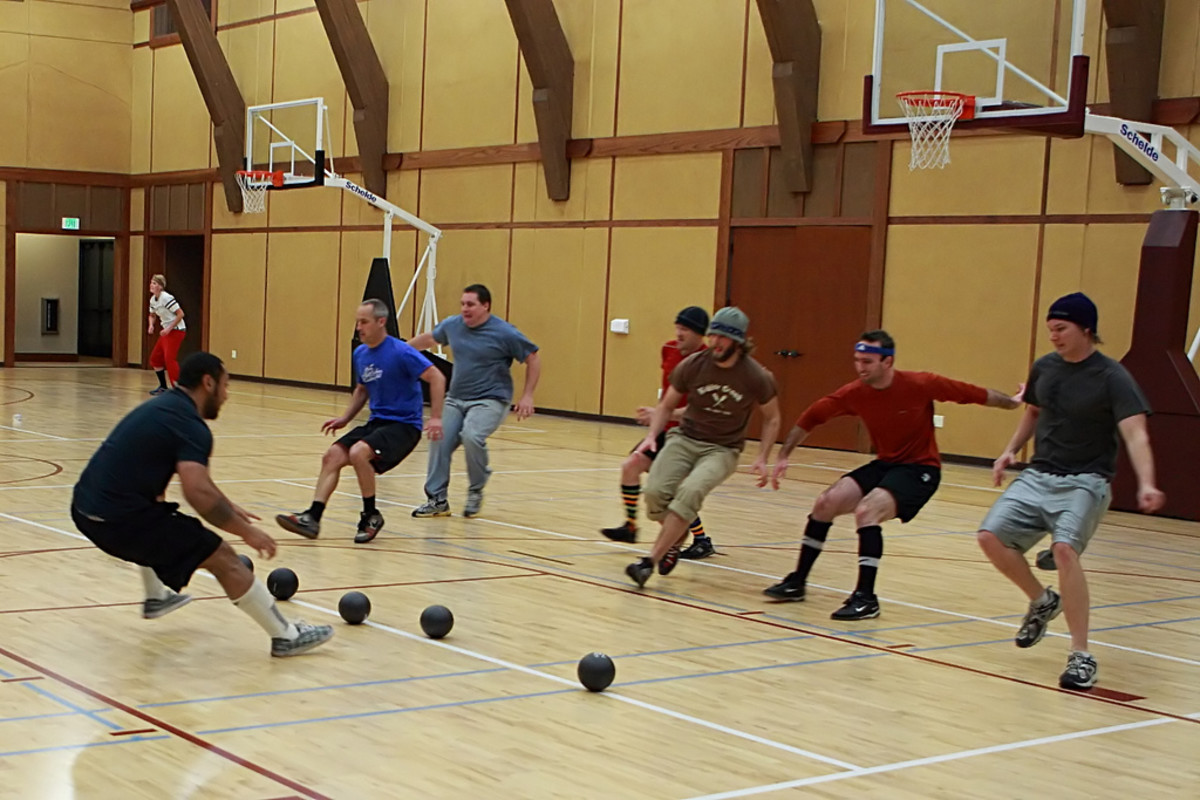 to release or yield
b
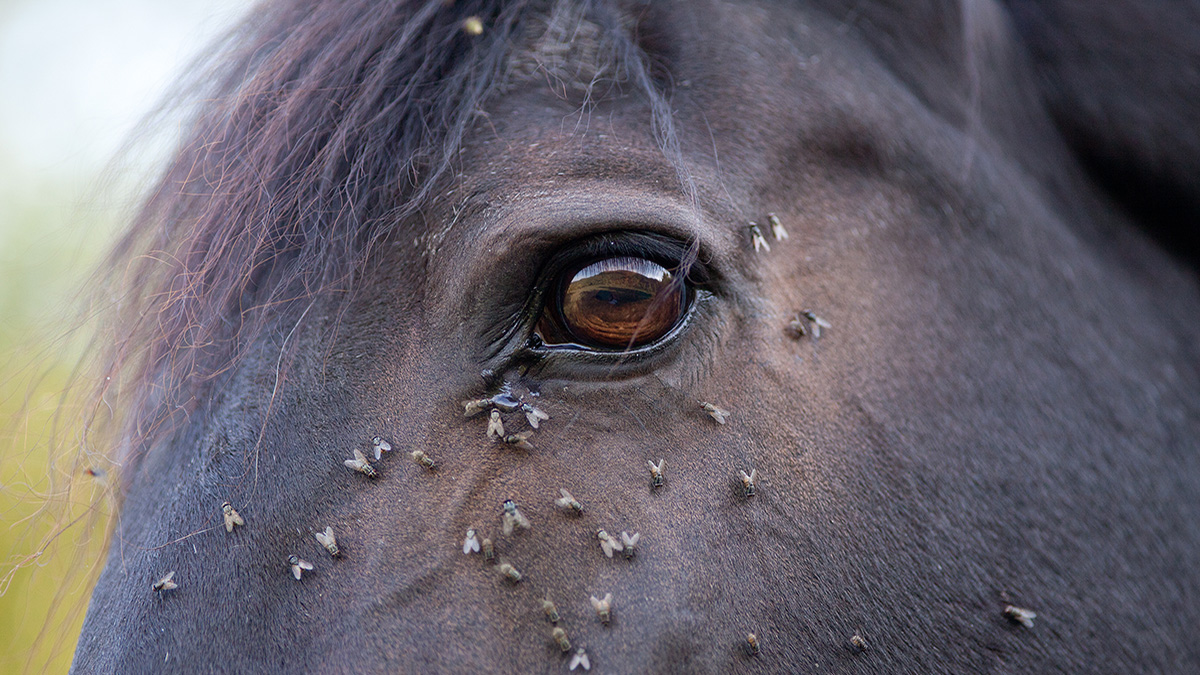 something that is troubling or annoying
d
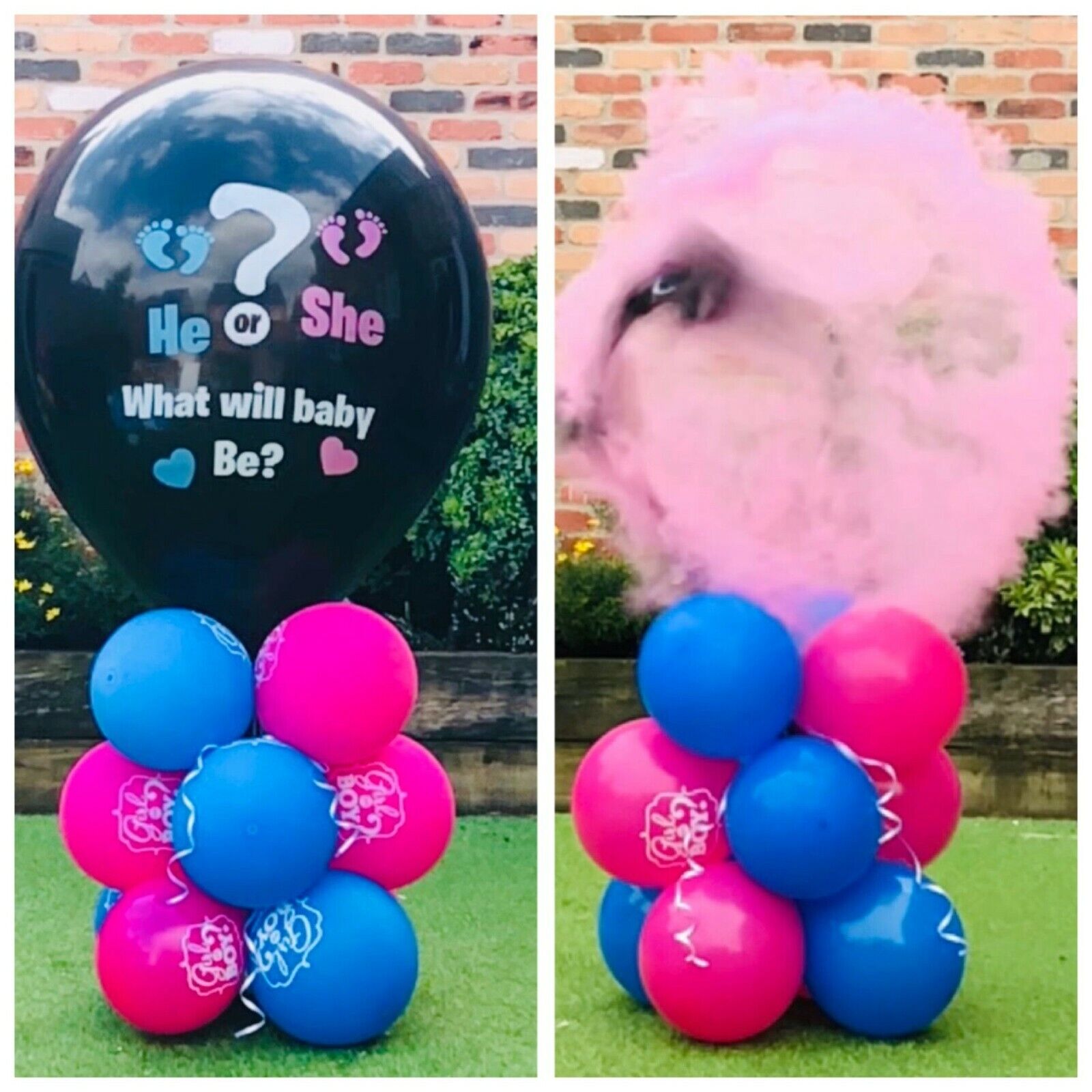 to release unknown information
s
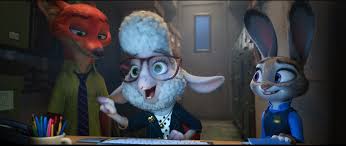 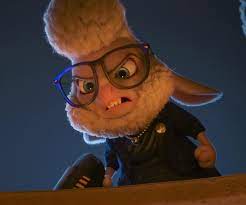 actions that are perceived as wrong 
and cause anger
s
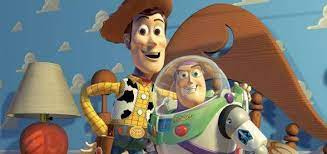 loyal and committed in attitude
m
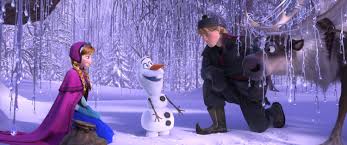 nothing more than expected; simple
h
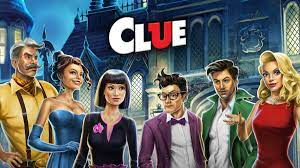 a guess or feeling about what will happen
c
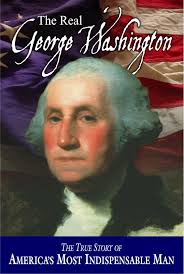 large in amount or impact on something
in the n___ of t___
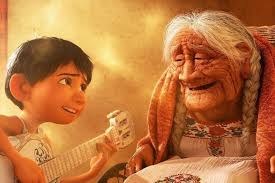 just before it is too late
r
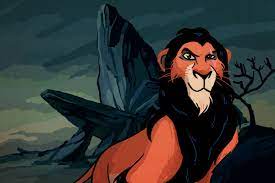 a villain or troublemaker
r
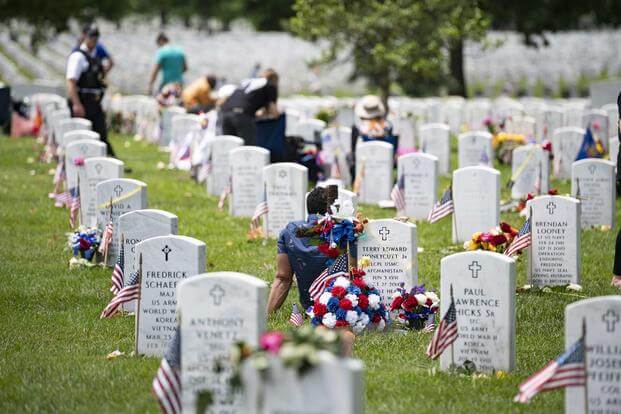 to honor someone with your presence